Introduction to OSPF
AfNOG
Routing and Forwarding
Routing is not the same as Forwarding
Routing is the building of maps
Each routing protocol usually has its own routing database
Routing protocols populate the forwarding table
Forwarding is passing the packet to the next hop device
Forwarding table contains the best path to the next hop for each prefix
There is only ONE forwarding table
OSPF Background
Developed by IETF – RFC1247
Designed for Internet TCP/IP environment
OSPF v2 described in RFC2328/STD54
For IPv4 only
OSPF v3 described in RFC2740
Mainly for IPv6
Supports the IPv4 address family also 
Link state/Shortest Path First Technology
Dynamic Routing
Fast Convergence
Route authentication
Link State Algorithm
Each router contains a database containing a map of the whole topology
Links
Their state (including cost)
All routers calculate the best path to every destination
Any link state changes are flooded across the network
“Global spread of local knowledge”
Link State Routing
Automatic neighbour discovery
Neighbours are physically connected routers
Each router constructs a Link State Packet (LSP)
Distributes the LSP to neighbours…
…using an LSA (Link State Announcement)
Each router computes its best path to every destination
On network failure
New LSPs are flooded
All routers recompute routing table
Low Bandwidth Requirements
FDDI
Dual Ring
LSA
X
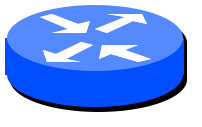 R1
LSA
Only changes are propagated
Multicast used on multi-access broadcast networks
224.0.0.5 used for all OSPF speakers
224.0.0.6 used for DR and BDR routers
“Shortest Path First”
The optimal path is determined by the sum of the interface costs
Cost = 1
Cost = 1
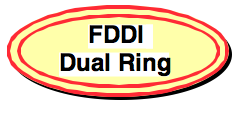 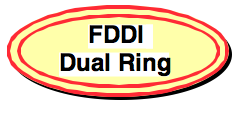 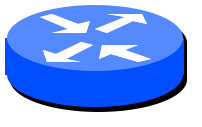 N3
N2
R2
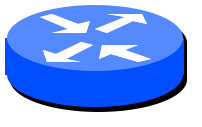 R3
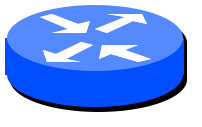 R1
N1
N5
Cost = 10
Cost = 10
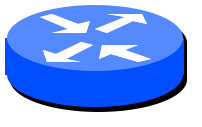 R4
Cost = 10
N4
FDDI
Dual Ring
OSPF: How it works
Hello Protocol
Responsible for establishing and maintaining neighbour relationships
Elects Designated Router on broadcast networks
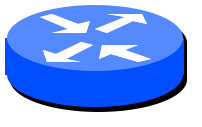 Hello
Hello
Hello
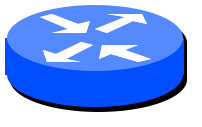 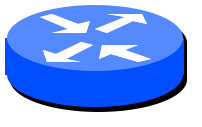 OSPF: How it works
Hello Protocol
Hello Packets sent periodically on all OSPF enabled interfaces
Adjacencies formed between some neighbours
Hello Packet
Contains information like Router Priority, Hello Interval, a list of known neighbours, Router Dead Interval, and the network mask
OSPF: How it works
Trade Information using LSAs
LSAs are added to the OSPF database
LSAs are passed on to OSPF neighbours
Each router builds an identical link state database
SPF algorithm run on the database
Forwarding table built from the SPF tree
OSPF: How it works
When change occurs:
Announce the change to all OSPF neighbours
All routers run the SPF algorithm on the revised database
Install any change in the forwarding table
Broadcast Networks
These are network technologies such as Ethernet and FDDI
Introduces Designated and Backup Designated routers (DR and BDR)
Only DR and BDR form full adjacencies with other routers
The remaining routers remain in a “2-way” state with each other
If they were adjacent, we’d have n-squared scaling problem
If DR or BDR “disappear”, re-election of missing router takes place
Backup
Designated 
Router
Designated Router
Designated 
Router
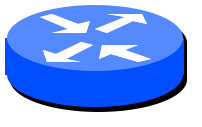 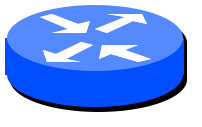 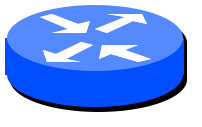 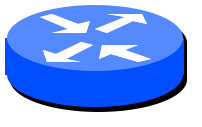 One per multi-access network
Generates network link advertisements for the multi-access network
Speeds database synchronisation
Designated 
Router
Backup
Designated Router
Vlan1
Vlan2
Designated Router
All routers are adjacent to the DR
All routers are adjacent to the BDR also
All routers exchange routing information with DR (..)
All routers exchange routing information with the BDR
DR updates the database of all its neighbours
BDR updates the database of all its neighbours
This scales! 2n problem rather than having an n-squared problem.
Designated Router
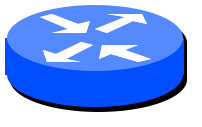 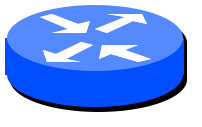 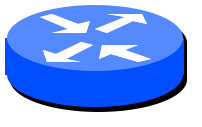 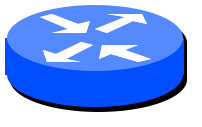 DR
BDR
Adjacencies only formed with DR and BDR
LSAs propagate along the adjacencies
Designated Router Priority
Determined by interface priority
Otherwise by highest router ID
(For Cisco IOS, this is address of loopback interface, otherwise highest IP address on router)
131.108.3.2
131.108.3.3
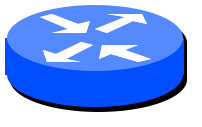 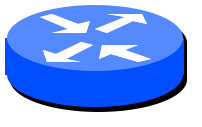 DR
R2 Router ID = 131.108.3.3
R1 Router ID = 144.254.3.5
144.254.3.5
More Advanced OSPF
OSPF Areas
Router Classification
OSPF route types
Route authentication
Equal cost multipath
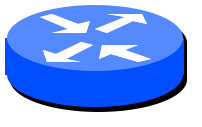 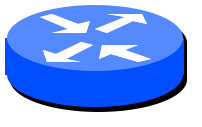 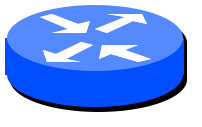 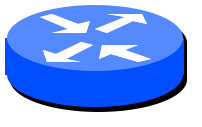 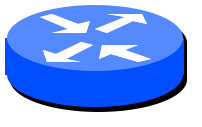 OSPF Areas
Area 2
Area 3
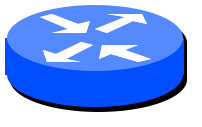 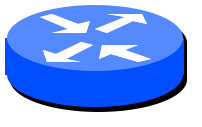 Area 0
Backbone Area
Group of contiguous hosts and networks
Per area topological database
Invisible outside the area
Reduction in routing traffic
Backbone area contiguous
All other areas must be connected to the backbone
Virtual Links
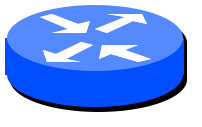 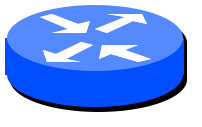 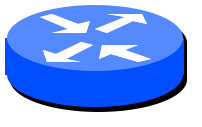 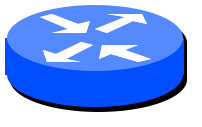 Area 1
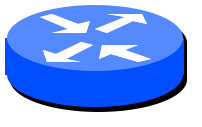 Area 4
OSPF Areas
Reduces routing traffic in area 0
Consider subdividing network into areas
Once area 0 is more than 30+ routers (though areas with 200+ routers in an area are known to work fine)
Once area 0 topology starts getting complex
Less often today but when a group of routers is over an expensive small link e.g vsat
Area design often mimics typical ISP core network design
Virtual links are used for “awkward” connectivity topologies (…) please do not use these.
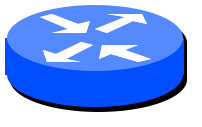 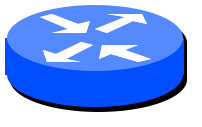 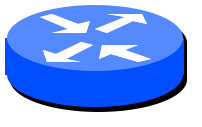 Classification of Routers
IR
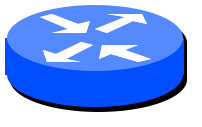 Area 2
Area 3
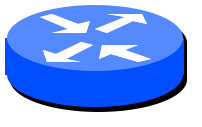 ABR/BR
Area 0
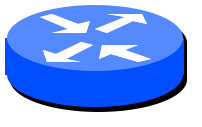 ASBR
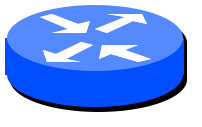 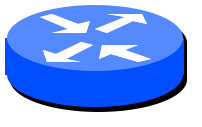 To other AS
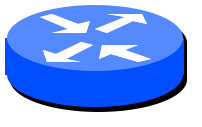 Internal Router (IR)
Area Border Router (ABR)
Backbone Router (BR)
Autonomous System Border Router (ASBR)
Area 1
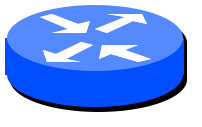 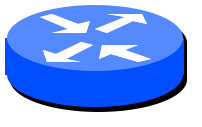 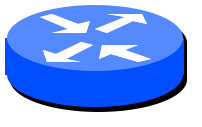 OSPF Route Types
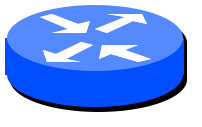 Area 3
Area 0
Area 2
Intra-Area route
All routes inside an area
Inter-Area route
Routes advertised from one area to another area by an ABR
External route
Routes imported into OSPF from another routing protocol by an ASBR
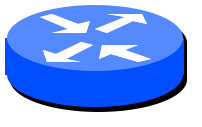 ABR
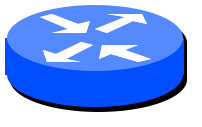 ASBR
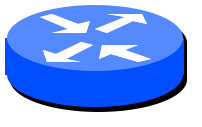 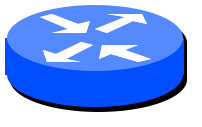 To other AS
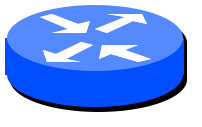 Area 1
Route Authentication
Now recommended to use route authentication for OSPF
…and all other routing protocols
Susceptible to denial of service attacks
OSPF runs on TCP/IP
Automatic neighbour discovery
Route authentication – Cisco example:
router ospf <pid>
 network 192.0.2.0 0.0.0.255 area 0
 area 0 authentication
interface ethernet 0/0
 ip ospf authentication-key <password>
Equal Cost Multipath
If n paths to same destination have equal cost, OSPF will install n entries in the forwarding table
Loadsharing over the n paths
Useful for expanding links across an ISP backbone
Don’t need to use hardware multiplexors
Don’t need to use static routing
Summary
Link State Protocol
Shortest Path First
OSPF operation
Broadcast networks
Designated and Backup Designated Router
Advanced Topics
Areas, router classification, external networks, authentication, multipath
OSPFv3
OSPFv3 overview
OSPF for IPv6 
Based on OSPFv2, with enhancements
Distributes IPv6 prefixes
Can distribute IPv4 prefixes (if supported)
Runs directly over IPv6
“Ships in the night” with OSPFv2
OSPFv3 / OSPFv2 Similarities
Basic packet types 
Hello, DBD, LSR, LSU, LSA
Mechanisms for neighbor discovery and adjacency formation
Interface types
P2P, P2MP, Broadcast, NBMA, Virtual
LSA flooding and aging
Nearly identical LSA types
v2, v3 Differences
OSPFv3 runs on a Link instead of per IP Subnet 
A link by definition is a medium over which two nodes can communicate at link layer
In IPv6 multiple IP subnets can be assigned to a link and two nodes in different subnets can communicate over this link. Therefore, OSPFv3 runs per link instead of per IP subnet.
This is specific to (earlier versions of) IOS.
v2, v3 Differences (Cont.)
Separation of prefix & topology information
OSPFv2 carries IP address information in Type 1 & Type 2 LSA’s.
Makes routers announce both their IP addresses and topology information in the same LSA’s.
A change in an IP address means a Type 1 LSA is originated. But because Type 1 LSA’s also carry topology information, a full SPF is run in the local OSPF area – unnecessary; only IP address is affected.
So only Type 3, 4, 5 and 7 LSA’s trigger PRC in OSPFv2, as their only purpose is to signal prefix information (external areas).
v2, v3 Differences (Cont.)
Generalization of Flooding Scope 
In OSPFv3 there are three flooding scope for LSAs (link-local scope, area scope, AS scope) and they are coded in LS type explicitly
In OSPFv2 initially only area and AS wide flooding was defined; later opaque LSAs introduced link local scope as well
v2, v3 Differences (Cont.)
Explicit Handling of Unknown LSA 
The handling of unknown LSA is coded via U-bit in LS type
When U bit is set, the LSA is flooded with the corresponding flooding scope, as if it was understood
When U bit is clear, the LSA is flooded with link local scope
In v2 unknown LSA were discarded
v2, v3 Differences (Cont.)
Authentication is Removed from OSPF 
Authentication in OSPFv3 has been removed
OSPFv3 relies on IPv6 authentication header since OSPFv3 runs over IPv6
AuthType and Authentication field in the OSPF packet header have been suppressed
AH (Authentication Header) provides authentication
ESP (Encapsulating Security Payload) provides encryption & integrity
ESP, if used alone, provides both authentication and encryption
AH supported from 12.3T
ESP supported from 12.4T
v2, v3 Differences (Cont.)
OSPF Packet format has been changed 
The mask field has been removed from Hello packet
IPv6 prefix is only present in payload of Link State update packet
Configuring OSPFv3 in Cisco IOS
Similar to OSPFv2
Prefixing existing Interface and Exec mode commands with “ipv6”
Interfaces configured directly
Replaces  network  command
(Also available in OSPFv2 from IOS 12.4 and most recent 12.0S and 12.2SB, 12.2SR releases).
(Called the “Area Command in Interface Mode for OSPFv2” feature).
“Native” IPv6 router mode
Not a sub-mode of  router ospf
Configuration modes in OSPFv3
Entering router mode
[no] ipv6 router ospf <process ID>
Entering interface mode
[no] ipv6 ospf <process ID> area <area ID>
Exec mode
show ipv6 ospf [<process ID>]
clear ipv6 ospf [<process ID>]
OSPFv3 Specific Attributes – IOS
Configuring area range
[no] area <area ID> range <prefix>/<prefix length> 
Showing new LSA
show ipv6 ospf [<process ID>] database link 
show ipv6 ospf [<process ID>] database prefix 
Configuring authentication
Under ipv6 router ospf:
area 0 authentication ipsec spi 256 md5 <passwd> 
Under interface:
ipv6 ospf authentication ipsec spi 256 md5 <passwd>
OSPFv3 Configuration Example
Router1#
interface POS1/1
 ipv6 address 2001:db8:FFFF:1::1/64
 ipv6 ospf 100 area 0
!
interface POS2/0
 ipv6 address 2001:db8:1:1::2/64
 ipv6 ospf 100 area 1
!
ipv6 router ospf 100


Router2#
interface POS3/0
 ipv6 address 2001:db8:1:1::1/64
 ipv6 ospf 100 area 1
!  
ipv6 router ospf 100
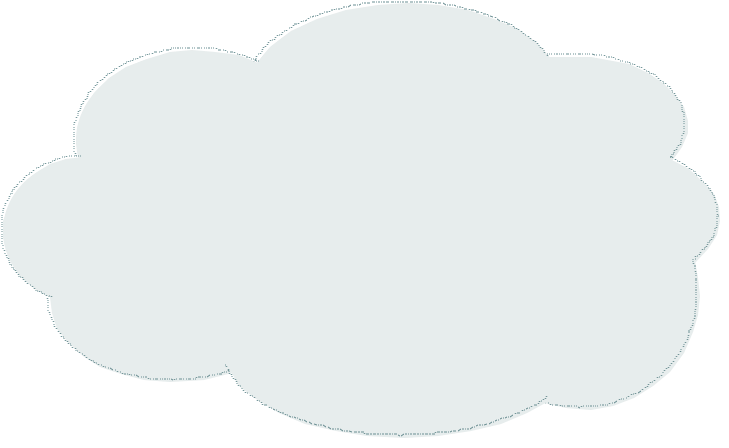 Area 1
Router2
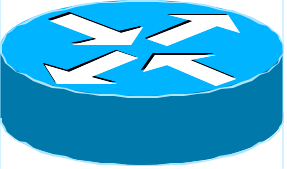 2001:db8:1:1::1/64
POS3/0
2001:db8:1:1::2/64
POS2/0
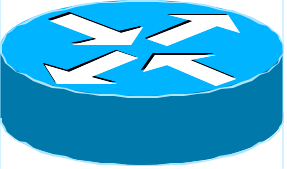 Router1
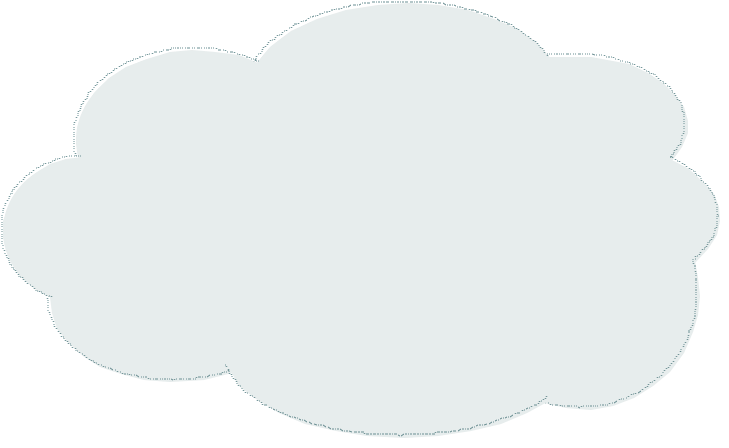 POS1/1
2001:db8:ffff:1::1/64
Area 0
OSPFv3 entries in Routing Table
Router2#sh ipv6 route
IPv6 Routing Table - 5 entries
Codes: C - Connected, L - Local, S - Static, R - RIP, B - BGP
       U - Per-user Static route
       I1 - ISIS L1, I2 - ISIS L2, IA - ISIS interarea
       O - OSPF intra, OI - OSPF inter, OE1 - OSPF ext 1, OE2 - OSPF ext 2
OI  2001:db8:FFFF:1::/64 [110/2]
     via FE80::2D0:FFFF:FE60:DFFF, POS3/0
C   2001:db8:1:1::/64 [0/0]
     via ::, POS3/0
L   2001:db8:1:1::1/128 [0/0]
     via ::, POS3/0
L   FE80::/10 [0/0]
     via ::, Null0
L   FF00::/8 [0/0]
     via ::, Null0
OSPFv3 on IPv6 Tunnels over IPv4
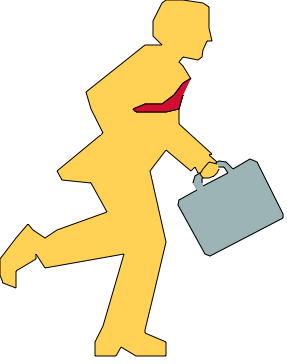 On Router1:
interface Tunnel0
 no ip address
 ipv6 address 2001:db8:1::1/64
 ipv6 address FE80::10:7BC2:ACC9:10 link-local
 ipv6 router ospf 1 area 0
 tunnel source 10.42.1.1
 tunnel destination 10.42.2.1
 tunnel mode ipv6ip
!
ipv6 router ospf 1
IPv6 Network
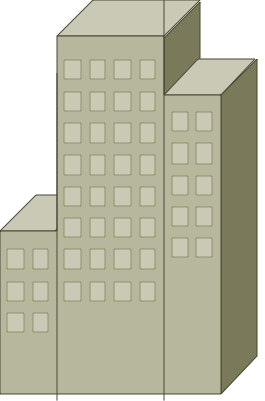 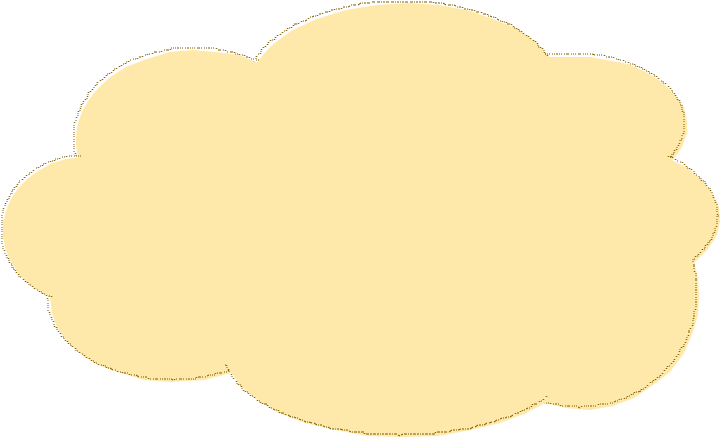 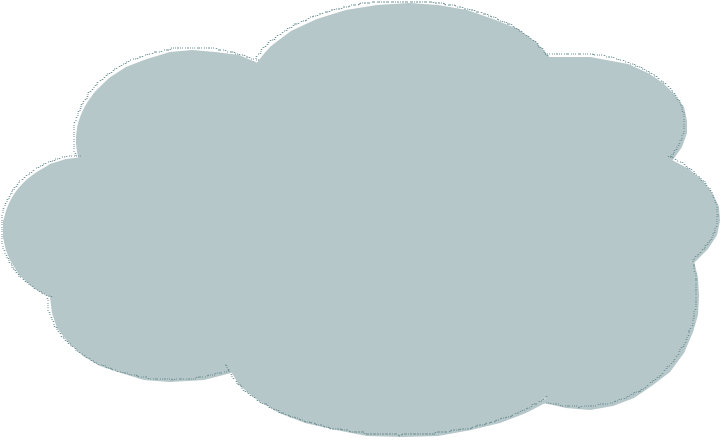 IPv6 Tunnel
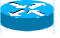 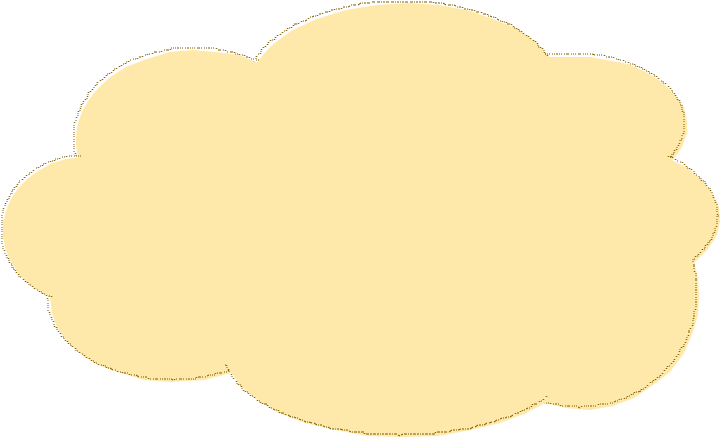 IPv4 Backbone
IPv6 Tunnel
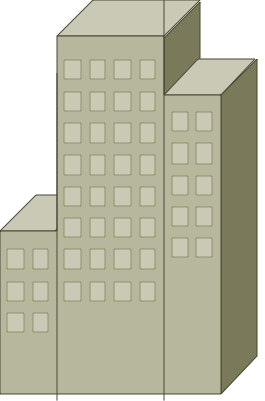 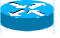 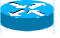 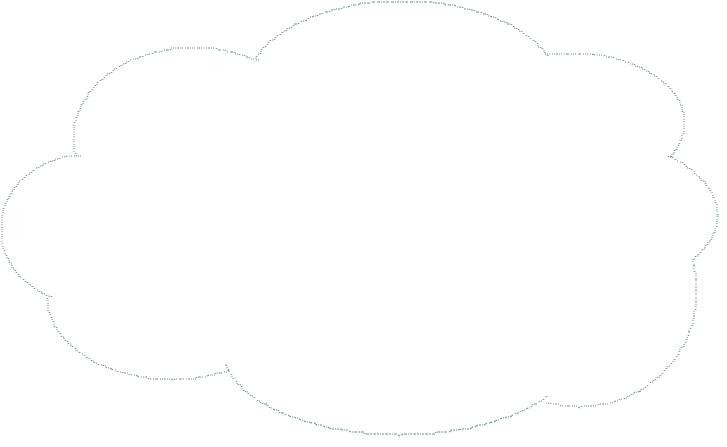 IPv6 
Tunnel
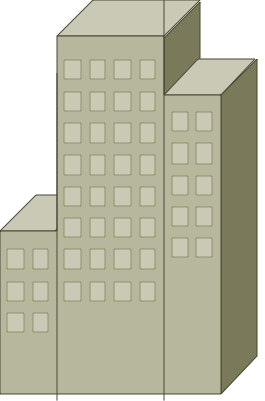 On Router2:
interface Tunnel0
 no ip address
 ipv6 address 2001:db8:1::2/64
 ipv6 address FE80::10:7BC2:B280:11 link-local
 ipv6 router ospf 1 area 0
 tunnel source 10.42.2.1
 tunnel destination 10.42.1.1
 tunnel mode ipv6ip
!
ipv6 router ospf 1
IPv6 Network
IPv6 Network
Introduction to OSPF
Questions?